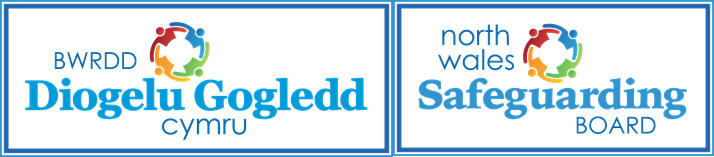 Brîff 7 Munud  -Secstio  Sexting - 7 Minute Briefing
1. BETH YDYW?				1. WHAT IS IT?
Ystyr ‘secstio’ yw anfon negeseuon o natur rywiol a/neu luniau neu fideos awgrymog. Mae modd anfon ‘secst' drwy unrhyw wasanaeth negeseuon (apiau'r cyfryngau cymdeithasol, yn aml). Mae secstio hefyd yn cael ei alw'n Saesneg yn ‘trading nudes’, ‘dirties’, ‘nude selfies’ neu ‘pic-for-pic’. 
Mae astudiaethau’n awgrymu bod hyd at un rhan o dair o rai 15 oed wedi rhannu llun noeth neu hanner noeth ohonyn nhw'u hunain. Mae’n peri pryder bod pobl ifanc yn aml yn gweld secstio fel rhywbeth dinod sydd ddim yma nac acw. Mae secstio i’w weld yn amlach fel rhywbeth sy’n digwydd cyn ffurfio perthynas.
Sexting’ means sending sexually explicit messages and/ or suggestive images or videos. ‘Sexts’ can be sent via any messaging service (often Social Media apps). Sexting can also be called ‘trading nudes’, ‘dirties’, ‘nude selfies’ or ‘pic-for-pic’. 
Studies suggest up to a third of 15 year olds have shared a nude or semi-nude image of themselves. Particularly concerning is that young people often perceive Sexting as a ‘mundane’ activity or ‘no big deal’. Sexting is increasingly occurring as a ‘pre-relationship’ activity.
2. BETH YDYW ?				   2. WHAT IS IT?
When images are shared online, control is lost. Some apps offer time-limited viewing then ‘deleting’ images which engenders a false sense of security. Studies have shown that 90% of those who have received a ‘sext’, subsequently shared it with others
Pan mae lluniau’n cael eu rhannu ar-lein, rydych yn colli rheolaeth. Ar rai apiau, mae modd gweld y llun am gyfnod o amser cyn i’r ap ei ‘ddileu', sy’n camarwain pobl i feddwl ei fod yn ddiogel. Mae astudiaethau wedi dangos bod 90% o’r rheini sydd wedi derbyn ‘secst’ wedi’i rannu ag eraill.
3. BETH YDYW?				    3. WHAT IS IT?
Gall person ifanc rannu llun neu fideo o natur rywiol ohonyn nhw’u hunain, gan ddweud: ‘mae pawb yn gwneud'; 'dim ond 'chydig o hwyl ydi o'; ‘rydw i’n falch o fy nghorff’; mae’n hwb i’w hunanhyder, gall ddigwydd wrth fflyrtio, efallai eu bod yn teimlo dan bwysau neu'n cael eu hannog neu orfodi i rannu, efallai eu bod yn ei gweld yn haws ildio ac anfon llun, efallai eu bod mewn cariad ac yn ymddiried yn y sawl y maent yn anfon y llun atynt neu fe allent fod yn chwilio am gymeradwyaeth. 
Mae posib’ ei ystyried fel ffurf arall ar ymddygiad pobl yn eu harddegau o gymryd risg.
A young person may share a sexual image or video of themselves including: ‘everyone is doing it’, ‘it’s just banter’; ‘I am proud of my body’; it’s a boost to their self-esteem, it may be part of flirting, they may feel under pressure, harassed or blackmailed to share, they may feel it’s easier to give in and send an image, they may be in love and trust the person they are sending it to or they may be seeking approval. 
It may be viewed as an extension of other adolescent ‘risk-taking’ behaviour.
4. CYDBABYDDIAETH		   	4. RECOGNITION
Gall fod â goblygiadau mwy hirdymor gan y gall y lluniau sydd wedi’u rhannu godi eto pan maent yn oedolion. Yn achos yr hyn a elwir yn Saesneg yn ‘Sextortion', mae bygythiad o rannu'r lluniau gyda'u teulu, eu plant eu hunain, eu ffrindiau neu eu cydweithwyr.
Dylai pob gweithle sy’n gweithio gyda phlant a phobl ifanc fod â pholisïau a gweithdrefnau o fewn y polisi diogelu sy’n cyfeirio at secstio.
It can have longer-term consequences as the shared images can potentially return in their later life as adults. In cases of ‘Sextortion’, the threat of sharing the images with their family, own children, friends or work colleagues
Every organisation working with children and young people should have policies and procedures within the safeguarding policy that include reference to Sexting.
5. MATERION ALLWEDOL	5. KEY ISSUES
Mae'n rhoi plant a phobl ifanc mewn mwy o berygl o gamfanteisio.
Mae’n erbyn y gyfraith. Mae creu neu rannu lluniau anaddas o blant yn anghyfreithlon, hyd yn oed os yw’r person sy’n gwneud hynny’n blentyn ei hun. Mae plentyn yn torri’r gyfraith os ydynt yn: tynnu, rhannu, meddu ar, lawrlwytho neu storio llun neu fideo anaddas o blentyn (hyd yn oed os yw’r plentyn wedi rhoi ‘caniatâd’ i’w greu).
Gall fod â goblygiadau mwy hirdymor.
It places children and young people at additional risk of exploitation.
It is against the law. Creating or sharing explicit images of a child is illegal, even if the person doing it is a child themselves. A child is breaking the law if they: take, share, possess, download or store an explicit image or video of a child (even if the child gave their ‘permission’ for it to be created).
It can have longer term consequences
6.  SUT I YMATEB				6. HOW TO RESPOND
Do you routinely ask about SocialMedia use when assessing a child/ family?
Do you talk to children about Sexting and their broader online behaviour?
Do you know organisation’s policies and procedures for managing Sexting incidents?
A ydych chi’n holi'n gyson ynglŷn â defnydd o'r cyfryngau cymdeithasol wrth asesu plentyn/teulu?
A ydych chi’n trafod secstio gyda phlant a’u hymddygiad cyffredinol ar-lein?
A ydych chi’n gwybod beth yw polisïau a gweithdrefnau’r sefydliad i reoli achosion o secstio?
7. GWEITHREDU				     7. ACTION
Byddwch yn bwyllog, yn ddeallgar a dilynwch bolisïau a gweithdrefnau diogelu eich sefydliad.
Sicrhewch eich bod yn canolbwyntio ar y plentyn ac nid ar y dechnoleg (mater diogelu yw secstio yn ei hanfod).
Cysylltwch â’r Heddlu a Gwasanaeth Gofal Cymdeithasol Plant : os oes oedolyn yn rhan ohono; os oes pwysau neu orfodaeth; os yw’r lluniau/fideo’n eithafol neu’n dangos trais; os yw’r plentyn yn iau na 13; os oes perygl o niwed ar yr adeg honno (Canllawiau UKCCIS)
Remain calm, be understanding and follow your organisation’s Safeguarding policies and procedures.
Ensure your focus remains child centric and do not be distracted by the technology (Sexting fundamentally remains a Safeguarding issue).
Contact the Police and Children’s Social Care if: there is Adult Involvement; there is Coercion or Blackmail; the images/ video are Extreme or show Violence; the child is under the age of 13; there is immediate risk of harm (UKCCIS Guidance)
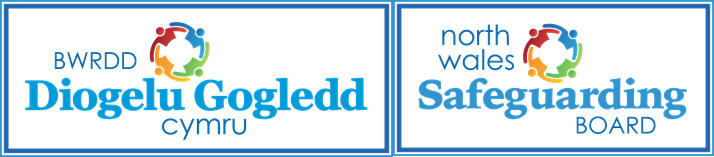